因信称义(1）
Righteousness through faith

（罗马书1-5章）
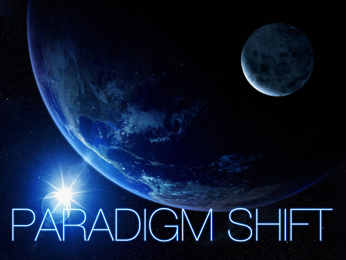 A fundamental change in approach or underlying assumptions

范式转移：一个在方法或基本假设方面根本的变化
Paradigm Shift 范式转移
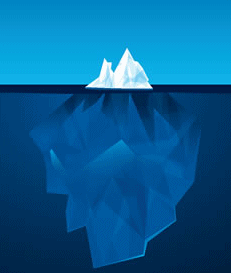 A fundamental change in approach or underlying assumptions

一个在方法或基本假设方面根本的变化
Paradigm Shift 范式转移
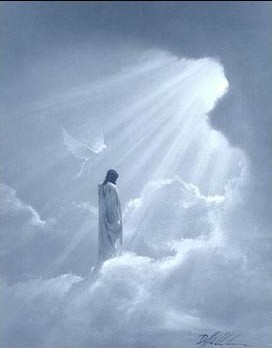 A fundamental change in approach or underlying assumptions

一个在方法或基本假设方面根本的变化
Paradigm Shift 范式转移
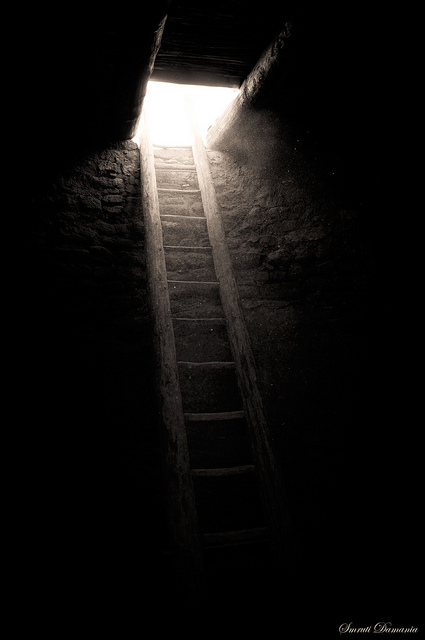 A fundamental change in approach or underlying assumptions

一个在方法或基本假设方面根本的变化
一些基本定义 (Thayer’s )
罪（sin, hamartia, noun of harmartano)
To be without a share in 无份于
To miss the mark 未中标
To err or be mistaken 	失迷、失误、错误
To miss or wander from the path of uprightness and honor 偏离正道
To wander from the law of God, violate Go’s law 偏离或违背神的律法
一些基本定义 (Thayer’s )
义（righteous, dikaios)
In a wide sense, upright, righteous, virtuous, keeping the commands of God 广义来讲指正直、公义、有良好的道德，遵行神的命令
Only Christ truly 真正来讲指基督自己
in a narrower sense, rendering to each his due and that in a judicial sense, passing just judgment on others
一些基本定义 (Thayer’s )
信心（faith, pistis)
Persuasion 被说服
Conviction (of religious truth)笃定
Reliance upon Christ for salvation   在救恩方面对基督的全然依靠
Constancy in such profession         恒定于上述信仰宣称
The system of Gospel truth itself 
	福音真理体系
罗马书第一章 Romans 1
1 耶稣基督的仆人保罗，奉召为使徒，特派传神的福音。2 这福音是神从前藉众先知在圣经上所应许的，
1 Paul, a servant of Jesus Christ, called to be an apostle, separated unto the gospel of God,2 (Which he had promised afore by his prophets in the holy scriptures,)
相关概念
神藉着祂的话创造、做事
道就是神（约1:1-2）
人是物质界里神话语的出口(摩3:7)
罗马书第一章 Romans 1
3 论到他儿子―我主耶稣基督。按肉体说，是从大卫后裔生的；4 按圣善的灵说，因从死里复活，以大能显明是神的儿子。 
3 Concerning his Son Jesus Christ our Lord, which was made of the seed of David according to the flesh; 4 And declared to be the Son of God with power, according to the spirit of holiness, by the resurrection from the dead:
相关概念
福音是基督，基督是福音
旧造（属肉体的人）与新造（属灵的人）的本质不同
罗马书第一章 Romans 1
5 我们从他受了恩惠并使徒的职分，在万国之中叫人为他的名信服真道；
5 By whom we have received grace and apostleship, for obedience to the faith among all nations, for his name:
相关概念
恩典是新约服事之本
新约的律法就是基督（罗10:4，律法的总结就是基督）
新约时代神对人的要求是遵守信心律 （the Law of Faith，罗3:27-28；约6:29）
罗马书第一章 Romans 1
6 其中也有你们这蒙召属耶稣基督的人。7 我写信给你们在罗马、为神所爱、奉召作圣徒的众人。愿恩惠、平安从我们的父神并主耶稣基督归与你们！   
6 Among whom are ye also the called of Jesus Christ:7 To all that be in Rome, beloved of God, called to be saints: Grace to you and peace from God our Father, and the Lord Jesus Christ.
相关概念
所有人都被邀请进入基督里（林前5:18-19）
在基督里的人已经得神无条件的爱和恩典（罗5:1-11）
罗马书第一章 Romans 1
8 第一，我靠着耶稣基督，为你们众人感谢我的神，因你们的信德传遍了天下。
8 First, I thank my God through Jesus Christ for you all, that your faith is spoken of throughout the whole world.
相关概念
信心为本的基督徒生活
信心必然在生活中带出神的作为，彰显里面基督的大能生命
罗马书第一章 Romans 1
9 我在他儿子福音上，用心灵所事奉的神，可以见證我怎样不住的题到你们；10 在祷告之间常常恳求，或者照神的旨意，终能得平坦
的道路往你们那里去。9 For God is my witness, whom I serve with my spirit in the gospel of his Son, that without ceasing I make mention of you always in my prayers;10 Making request, if by any means now at length I might have a prosperous journey by the will of God to come unto you.
相关概念
属灵的新约生活（罗8：1-6）
祷告是让神属灵的影响力进入物质界（信心也是如此）
罗马书第一章 Romans 1
11 因为我切切的想见你们，要把些属灵的恩赐分给你们，使你们可以坚固。12 这样，我在你们中间，因你与我彼此的信心，就可以同得安慰。 11 For I long to see you, that I may impart unto you some spiritual gift, to the end ye may be established; 12 That is, that I may be comforted together with you by the mutual faith both of you and me.
相关概念
属灵恩赐彰显圣灵的工作于物质界（林前12:4-7）
恩赐可以从神的器皿领受而得
罗马书第一章 Romans 1
13 弟兄们，我不愿意你们不知道，我屡次定意往你们那里去，要在你们中间得些果子，如同在其余的外邦人中一样；只是到如今仍有阻隔。
13 Now I would not have you ignorant, brethren, that oftentimes I purposed to come unto you, (but was let hitherto,) that I might have some fruit among you also, even as among other Gentiles.
相关概念
所有的果子都是从基督通过福音而来（西1:6）
撒但一切的拦阻都是针对神的道
罗马书第一章 Romans 1
14 无论是希腊人、化外人、聪明人、愚拙人，我都欠他们的债， 15 所以情愿尽我的力量，将福音也传给你们在罗马的人。
14 I am debtor both to the Greeks, and to the Barbarians; both to the wise, and to the unwise. 15 So, as much as in me is, I am ready to preach the gospel to you that are at Rome also.
相关概念
福音是神拯救、祝福人的方法
每一个领受福音的人要明白恩典不只是给自己的
罗马书第一章 Romans 1
16 我不以福音为耻；这福音本是神的大能，要救一切相信的，先是犹太人，后是希腊人。
16 For I am not ashamed of the gospel of Christ: for it is the power of God unto salvation to every one that believeth; to the Jew first, and also to the Greek.
相关概念
神对人的帮助完全通过福音（就是通过基督这唯一的神人中保）
人的责任就是领受（相信）
罗马书第一章 Romans 1
17 因为神的义正在这福音上显明出来；这义是本于信，以致于信。如经上所记：义人必因信得生。 
17 For therein is the righteousness of God revealed from faith to faith: as it is written, The just shall live by faith.
相关概念
福音首要的目的就是让人通过基督领受神的义
基督徒的信是基于基督的信
靠信心生活就是靠基督生活，就是不再靠自己做而赚取